Vladimir Perko
Iskanje najbližjega para točk v ravnini
Motivacija
Podatki
n točk v ravnini
ti = (xi , yi )
Evklidska razdalja: d(ti , tj ) =  
Iščemo taka i in j, da bo d(ti , tj ) najmanjša
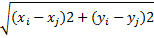 Točke v ravnini
Primerjamo vse razdalje:          primerjanj – O(n2)
Kaj če imamo milijon točk?
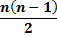 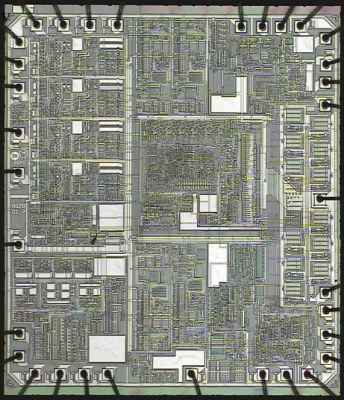 Deli in vladaj
Razdelimo na podprobleme
Združimo rešitve 
O(n logn)

Vrnimo se na naš primer:
Točke uredimo po x koordinati
Razdelimo:
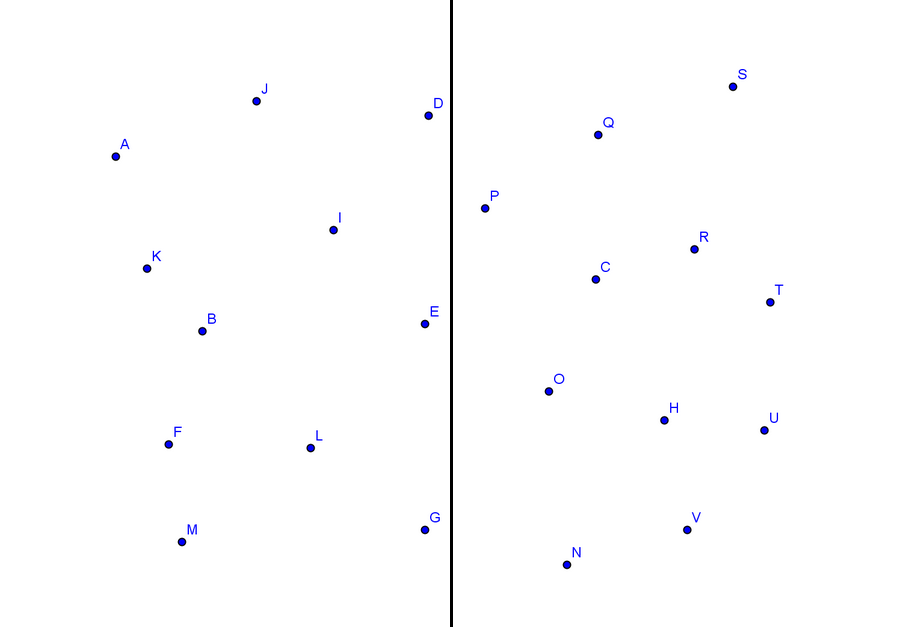 d = min(D, L)
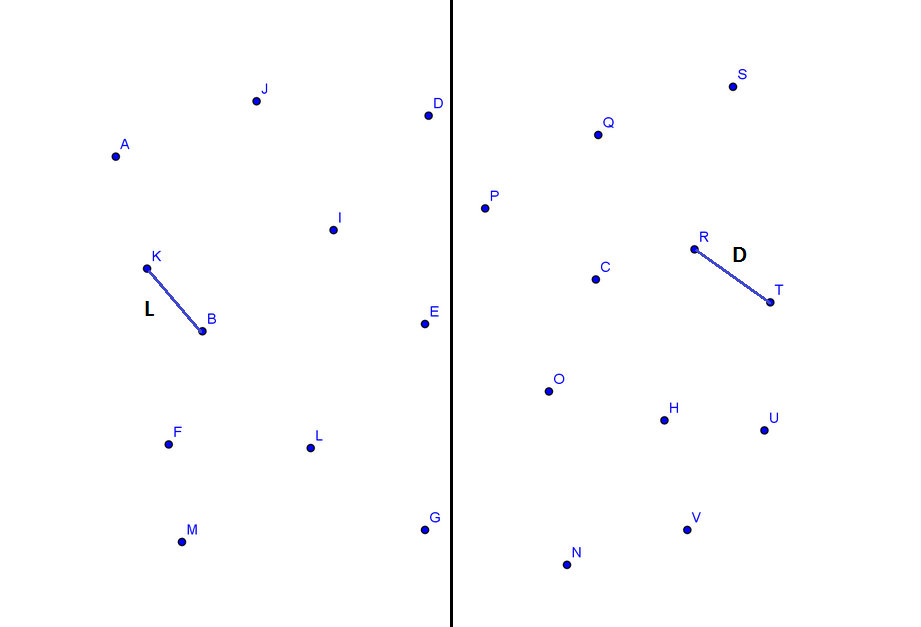 Ali je d končna rešitev?
Preveriti moramo, če kakšni točki čez mejo ležita bližje kot je razdalja d
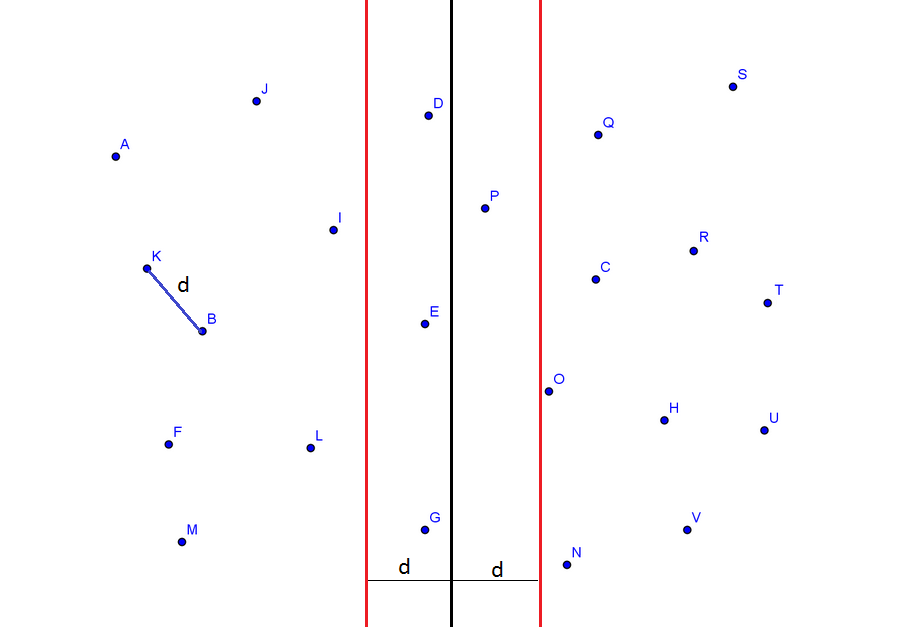 Točke v sredinskem pasu uredimo po y komponenti
Omejimo jih s krožnicami z radijem d
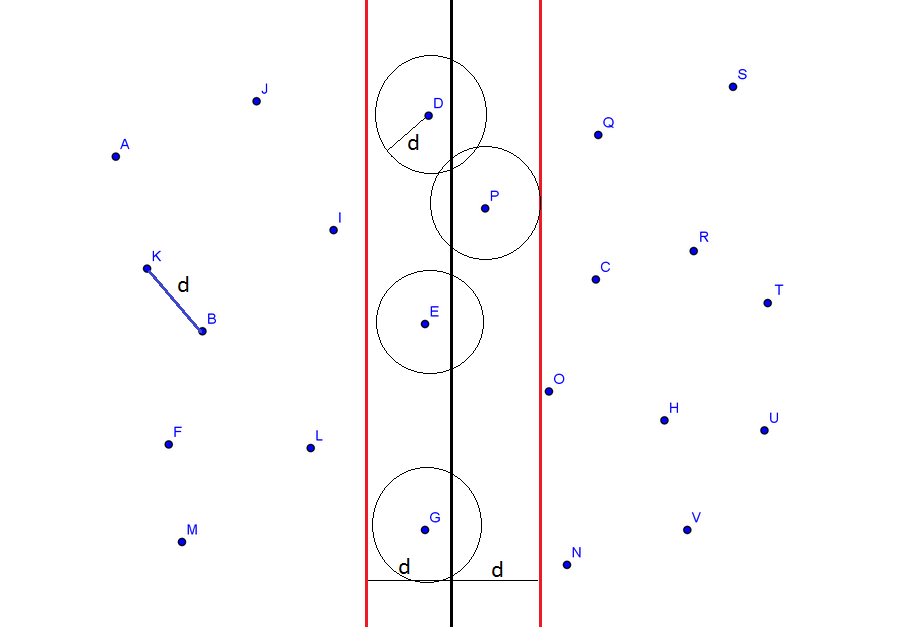 Okoli trenutne točke omejimo območje s pravokotnikom 2d x d
Preverimo le naslednjih 5 točk
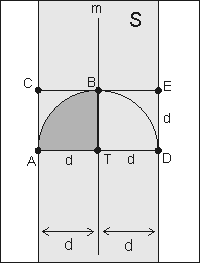 Dokaz: http://www.cs.mcgill.ca/~cs251/ClosestPair/proofbox.html
Viri
http://www2.nauk.si/materials/546/out-957406/index.html#state=1
http://www.cs.mcgill.ca/~cs251/ClosestPair/proofbox.html
http://www.monitor.si/clanek/cipi-v-treh-razseznostih/157840/